MỞ ĐẦU
Sắp xếp những từ sau thành cụm từ có nghĩa.
Rào/ cây táo/ ăn/ cây sung.
Xác định từ đơn, từ phức trong câu em vừa xác định.
THỰC HÀNH TIẾNG VIỆT
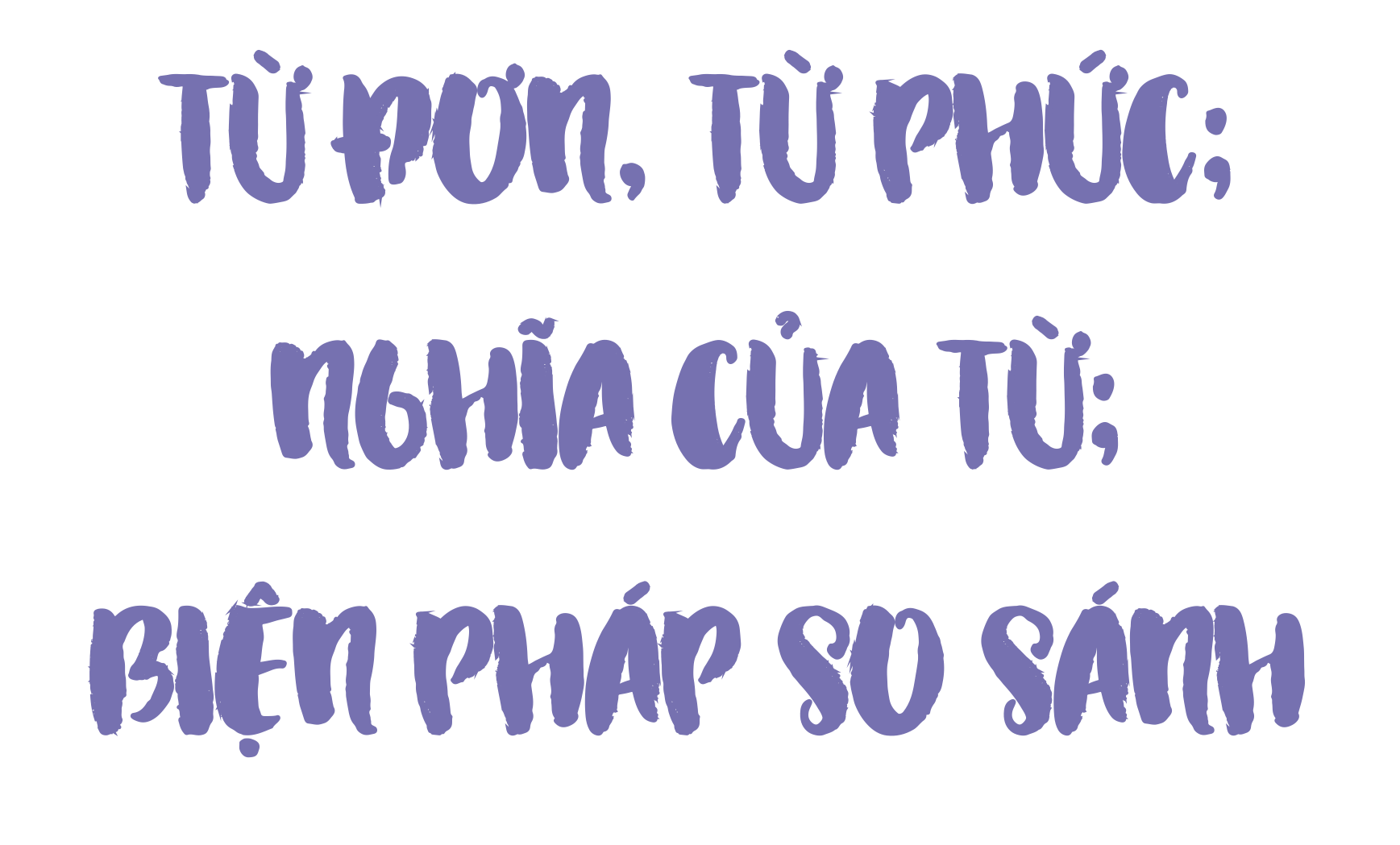 Nối từ ở cột A với từ ở cột B sao cho phù hợp.
Cột A
Cột B
Vuốt
Nhọn hoắt
Em có nhận xét gì về số lượng tiếng của các từ ở cột A và cột B?
Cánh
Rung rinh
Hủn hoẳn
Người
Răng
Đen nhánh
Bóng mỡ
Ngoàm ngoạp
Từ đơn và từ phức
Đọc ô Nhận biết từ đơn và từ phức (SGK, tr.20) và vẽ sơ đồ tư duy các ý sau
Từ ghép và từ láy
Lấy ví dụ
TỪ VÀ CẤU TẠO CỦA TỪ TIẾNG VIỆT
Từ đơn
Từ phức
Từ chỉ gồm một tiếng.
Từ gồm hai hay nhiều tiếng.
Từ ghép
Từ láy
Từ được ghép bởi cái tiếng có quan hệ với nhau về âm.
Từ được ghép bởi cái tiếng có quan hệ với nhau về nghĩa.
Ví dụ: tôi, cây, mèo, sông,…
Ví dụ: con sông, mèo mun, bánh đa…
Ví dụ: long lanh, khấp khểnh, xinh xắn,…
BÀI TẬP NHANH
Quan sát những từ ngữ được cho
Sắp xếp vào 3 cột cho phù hợp
ấm áp
cái ghế
long lanh
chó
mây
dẻo dai
xinh xắn
bờ bãi
bàn
Từ đơn
Từ ghép
Từ láy
Giải thích nghĩa các từ/ cụm từ sau:
Hùng dũng
Qua cầu rút ván
Hùng dũng: mạnh mẽ, hiên ngang, can đảm
Qua cầu rút ván: lối sống vô ơn
Quan sát ví dụ:
Trẻ em như búp trên cành
Biết ăn biết ngủ biết học hành là ngoan.
Chỉ ra hình ảnh so sánh trong câu. Những sự vật nào được so sánh với nhau?
Dựa trên cơ sở nào để so sánh như vậy? So sánh đó có mục đích gì?
BIỆN PHÁP SO SÁNH
Búp trên cành
Trẻ em
Như
LUYỆN TẬP
BÀI 1: Tìm từ đơn, từ phức trong ngữ liệu và điền vào bảng
Đôi cánh tôi, trước kia ngắn hủn hoẳn, bây giờ thành cái áo dài kín xuống tận chấm đuôi. Mỗi khi tôi vũ lên, đã nghe tiếng phành phạch giòn giã. Lúc tôi đi bách bộ thì cả người tôi rung rinh một màu nâu bóng mỡ soi gương được và rất ưa nhìn.
BÀI 1
Hủn hoẳn; 
Phành phạch
Giòn giã
Rung rinh
tôi;
nghe;
người
Bóng mỡ
Ưa nhìn
LUYỆN TẬP
Bài 3: Tìm từ láy trong các câu sau và nêu tác dụng của chúng.
Thỉnh thoảng, muốn thử sự lợi hại của những chiếc vuốt, tôi co cẳng lên, đạp phanh phách vào các ngọn cỏ.
Hai cái răng đen nhánh lúc nào cũng nhai ngoàm ngoạp như hai lưỡi liềm máy làm việc.
Thỉnh thoảng, muốn thử sự lợi hại của những chiếc vuốt, tôi co cẳng lên, đạp phanh phách vào các ngọn cỏ.
Âm thanh phát ra do 1 vật sắc tác động liên tiếp vào một vật khác  sự mạnh mẽ của những chiếc vuốt Dế Mèn.
Hai cái răng đen nhánh lúc nào cũng nhai ngoàm ngoạp như hai lưỡi liềm máy làm việc.
(nhai) nhiều, liên tục, nhanh  sự cứng cáp, tốc độ nhanh của hàm răng Dế Mèn.
BÀI 4
1
Quan sát từ/cụm từ
2
Giải thích nghĩa của từ/cụm từ
Ở vào tình trạng không có hoặc có rất ít những gì thuộc về yêu cầu tối thiểu của đời sống vật chất
Mưa nhỏ, rả rích, kéo dài không ngứt
Khả năng hoạt động, làm việc hạn chế, sức khỏe kém hơn những người bình thường
Điệu hát nhỏ, kéo dài, buồn, ngậm ngùi, thê lương
BÀI 6
Tìm và nêu tác dụng của phép so sánh trong văn bản Bài học đường đời đầu tiên.
Trình bày ra giấy A0 và dán sản phẩm của nhóm lên bảng.
Nhóm nào tìm được nhiều và nêu tác dụng đúng thì giành chiến thắng
VẬN DỤNG
Viết đoạn văn (5 – 7 câu) nêu suy nghĩ của em về nhân vật Dế Mèn trong văn bản Bài học đường đời đầu tiên. Chỉ ra từ ghép, từ láy được sử dụng trong đoạn văn.
HƯỚNG DẪN